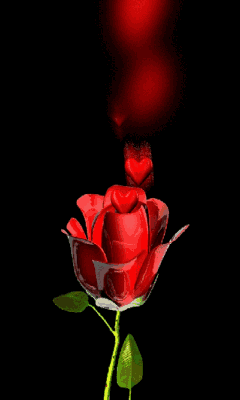 Welcome
to 
All  
to 
Attend 
Digital Class
Thursday, 1 October, 2020
1
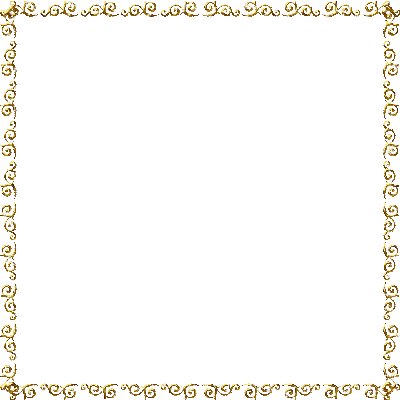 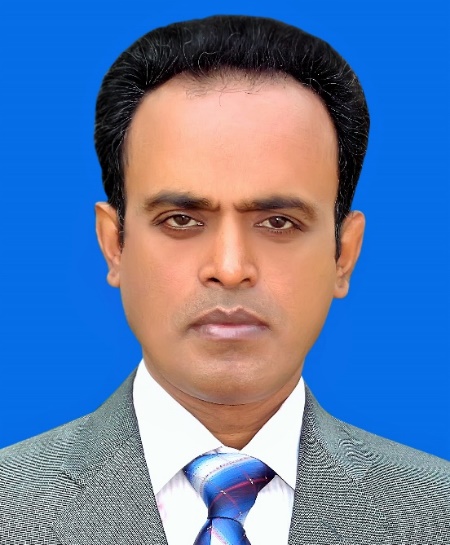 Identity
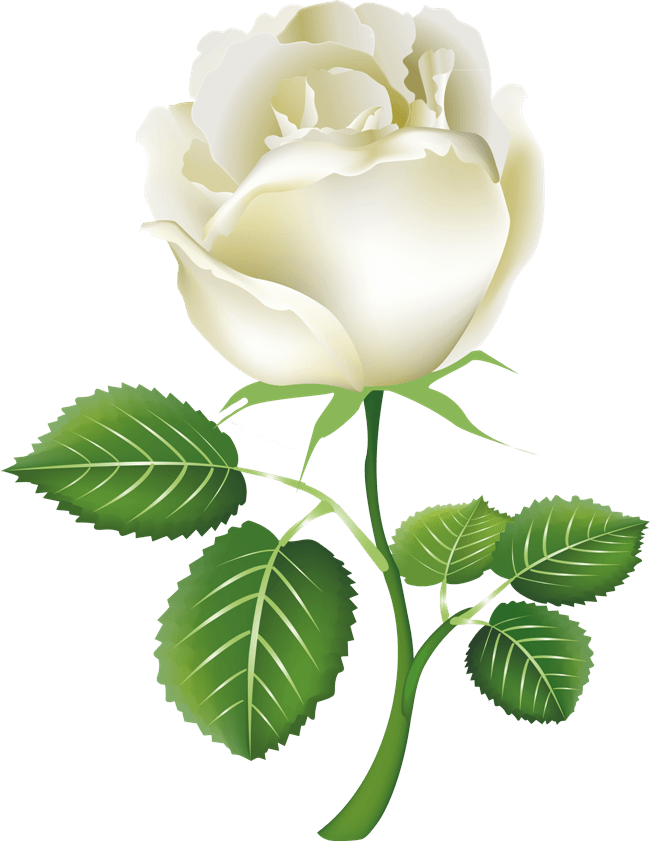 Uttam Adhikary
[ BA Hon’s, M A, B Ed, M Ed ]
Asstt. Headteacher,
Mahilara A. N. High School
Gournadi, Barishal.
E-mail cum Cell-Phone: uttam01712310595@gmail.com
English Grammar
For Classes- 9 & 10
Thursday, 1 October, 2020
2
Here every sentence wants to give a complete sense.
There is proverb that----------------------------------------------------------.
The man who is truthful --------------------------------------------------.
Do you say when-------------------------------------------------------------------?
Dear students can you  say what is indicated through these sentences?
Thursday, 1 October, 2020
3
Announcement
Today’s Lesson:
Completing Sentence
Part- 4
Using: Which/who/ that/what/whom/whose ,where, while
Rules – 9,10,11 of 24
Thursday, 1 October, 2020
4
Completing Sentence, Part-4, Using: Which/who/ that/what/whom/whose
Learning Outcomes
After the End of the Lesson,
Students will be able to-
complete sentence,
to grow the skills of completing sentence,
-----------------
Thursday, 1 October, 2020
5
Completing Sentence, Part-4, Using: Which/who/ that/what/whom/whose
Presentation-
As Below:
Thursday, 1 October, 2020
6
Completing Sentence, Part-4, Using: Which/who/ that/what/whom/whose
cÖviw¤¢K K_v:
একটি sentence এর অংশবিশেষ  দেয়া হয়। প্রদত্ত অংশের সাথে সংগতি রেখে নিজস্ব ধারণা দিয়ে sentence টির পূর্ণ রূপ দিতে হয়। এ sentence গুলো প্রায়শই complex sentence হয়। সে জন্য উক্ত sentence এর conjunction এর প্রতি বিশেষ খেয়াল রাখতে হবে। কারণ conjunction এর অর্থই বাক্য তৈরির দিক নির্দেশনা দিয়ে থাকে। 
সাধারণত নিম্নোক্ত conjunction গুলো completing sentence এ ব্যবহৃত হয় -
Most Common Conjunctions those are used in Completing Sentences:
Since / As, Because, If, Had, Provide / providing that / provided that, As if / As though, Lest, Though / Although, Which/who/ that/what/whom/whose, Where, When/while, As soon as, No soon had……than, Scarcely had…….when, Until, till, Unless, Still/yet, So that / in order that, So…..that, So many / so much……..that, Wish/fancy, would that .....
Thursday, 1 October, 2020
7
Completing Sentence, Part-4, Using: Which/who/ that/what/whom/whose
Meaning of these Conjunctions :
Since / As – (যেহেতু……সেহেতু)
Because – (কারণ)
If – (যদি……তাহলে)
Had – (যদি……তাহলে)
Provide / providing that / provided that – (যদি)
As if / As though --  (যেন)
Lest- (পাছে ভয় যদি)
Though / Although (যদিও ……তথাপি)
Which/who/ that/what/whom/whose/ (যা/ যিনি/ যে/যেটা/যাকে/যার)
Where (যেখানে / যেথায় / কোথায়)
When/while (যখন………তখন)
 As soon as (যেই মাত্র……)
 No sooner had……than ( কোন ঘটনা হতে না হতেই)
 Scarcely had…….when ( কোন ঘটনা হতে না হতেই)
 Until, till (যতক্ষণ না, যে পর্যন্ত)
 Unless (যদি না)
 Still/yet (এমন কি/তথাপিও/ তবুও)
 So that / in order that (যাতে )
 So…..that (এত…… যে )
 So many / so much……..that (এত ……যে)
 Wish/fancy, would that (ইচ্ছা হয়/ সাধ হয়…..যদি)
Thursday, 1 October, 2020
8
Completing Sentence, Part-4, Using: Which/who/ that/what/whom/whose
9
Which/who/ that/what/whom/whose (যা/ যিনি/ যে/যেটা/যাকে/যার)
Example
I have lost the pen that you have presented me. (যে কলমটা তুমি আমাকে উপহার দিয়েছিলে সেটা আমি হারিয়ে ফেলেছি।
Pluck me the flower which looks very beautiful. (যে ফুলটি খুবই সুন্দর সেটিই আমার জন্য ছিড়ে আনো।)
I like to meet the man whom you prefer most. (আমি সেই মানুষটির সাথে দেখা করতে চাই যাকে তুমি বেশি পছন্দ করো।
He who teaches in any institution is a teacher . (যে ব্যাক্তি কোন প্রাতষ্ঠানে শিক্ষাদান করেন তিনিই হলেন শিক্ষক।)
Note: D‡jøwLZ  relative conjunction ¸‡jv e¨enevi Kivi mgq Antecedent  Gi c‡i emv‡Z n‡e| D‡jøL¨ †h, Antecedent n‡jv †mB me e¨w³ ev e¯‘ hv Complex Sentence Gi cÖ_g  Clause(Principal) Gi  me©‡kl c`  (hw` †mwU Dfq Clause Gi Subject bv nq)| Ges c`wU ciewZ© Clause Gi Subject, Object ev Complement wn‡m‡e cÖwZwbwaZ¡ K‡i| e¨wZµg- That
Probable Answer
For Practice
The man whom you know……………………………………..
…………………………that you talk to me.
You should keep your promise………………………………
The man whom you know is my uncle.
He wants to know that you talk to me.
You should keep your promise that is circulated by you among the public.
Click here for Answer
Thursday, 1 October, 2020
9
Completing Sentence, Part-4, Using: Which/who/ that/what/whom/whose
10
Where (যেখানে / যেথায় / কোথায়)
Example
¯’v‡bi †ÿ‡Î e¨eüZ nq|
Nobody  knows where he lives. (কেউই জানেনা কোথায় সে বসবাস করে।)
I went there where you did the job. (যেথায় তুমি চাকরি করতে আমি সেথায় গিয়েছিলাম)
Everybody knows where the National Memorial Stands. (কোথায় জাতীয় স্মৃতিসৌধ অবস্তিত তা সকলেই জানে।
For Practice
Probable Answer
I visited the house where……………………………………..
…………………………where Rabindra Nath was born.
Please give the location where………………………………
I visited the house where you lived.
I know the place where Rabindra Nath was born.
Please give the location where you stay.
Click here for Answer
Thursday, 1 October, 2020
10
Completing Sentence, Part-4, Using: Which/who/ that/what/whom/whose
11
When/while (যখন……তখন)
Example
While it was storming, a bird entered into my room. (যখন ঝড় হুচ্ছিল তখন একটি পাখি আমার কক্ষে ঢুকল)
When it is spring , birds sing (যখন বসন্তকাল অখন পাখি গান গায়)
When you will arrive, I will go. (যখন তুমি পৌঁছবে তখনই আমি যাব)
1771 is the year when Bangladesh became independent. (১৯৭১ সাল এমনই একটি বছর যখন বাংলাদেশ স্বাধীন হয়েছিল)
Note: ‘ While’  is used at the place of continuous form.
For Practice
Probable Answer
While it was raining, we were gossiping at the waiting room.
A  soldier jumped from the plane while the plane was flying.
1977 is the year when Bangladesh became independent.
While it was raining,……………………………………..
…………………………while the plane was flying.
1977 is the year when………………………………
Click here for Answer
Thursday, 1 October, 2020
11
Completing Sentence, Part-4, Using: Which/who/ that/what/whom/whose
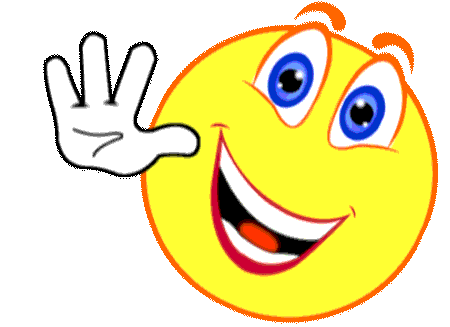 Asking and Answering
Thursday, 1 October, 2020
12
Completing Sentence, Part-4, Using: Which/who/ that/what/whom/whose
Orally
Evaluation
Complete the following sentences. (One by one)
what he/she likes.
The mad says, -----------------------.
has no flag.
There is no nation which-------------------.
he is guilty.
His silence proves that,--------------------.
you told me the truth.
I became happy when---------------------------------
Kazi Nazrul Islam was born.
It is the village of Churulia where ----------------------------------------.
Plz Click here for probable Answer
Thursday, 1 October, 2020
13
Completing Sentence, Part-4, Using: Which/who/ that/what/whom/whose
Home Work
Practice more and more at home.
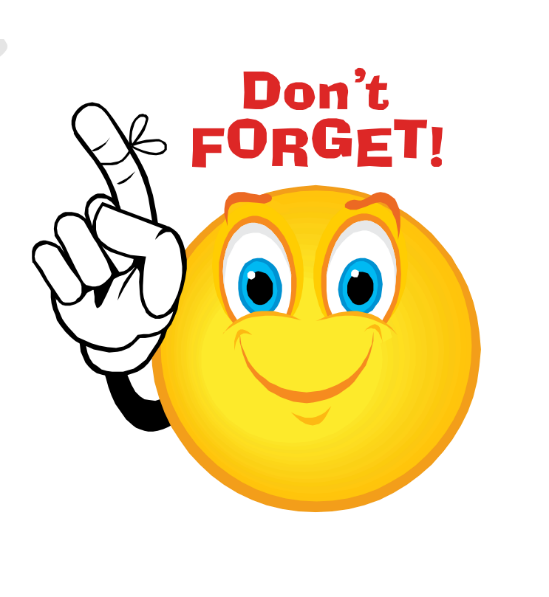 Thursday, 1 October, 2020
14
Completing Sentence, Part-4, Using: Which/who/ that/what/whom/whose
Content Reference
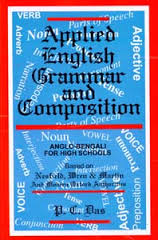 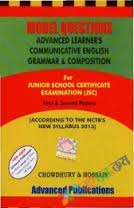 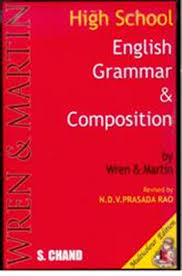 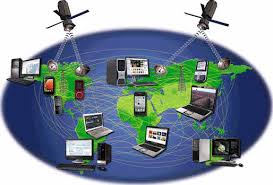 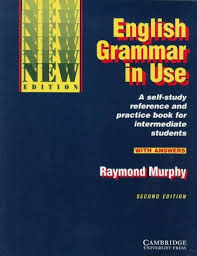 f
Facebook
Internet
Reference  Books
Thursday, 1 October, 2020
15
Completing Sentence, Part-4, Using: Which/who/ that/what/whom/whose
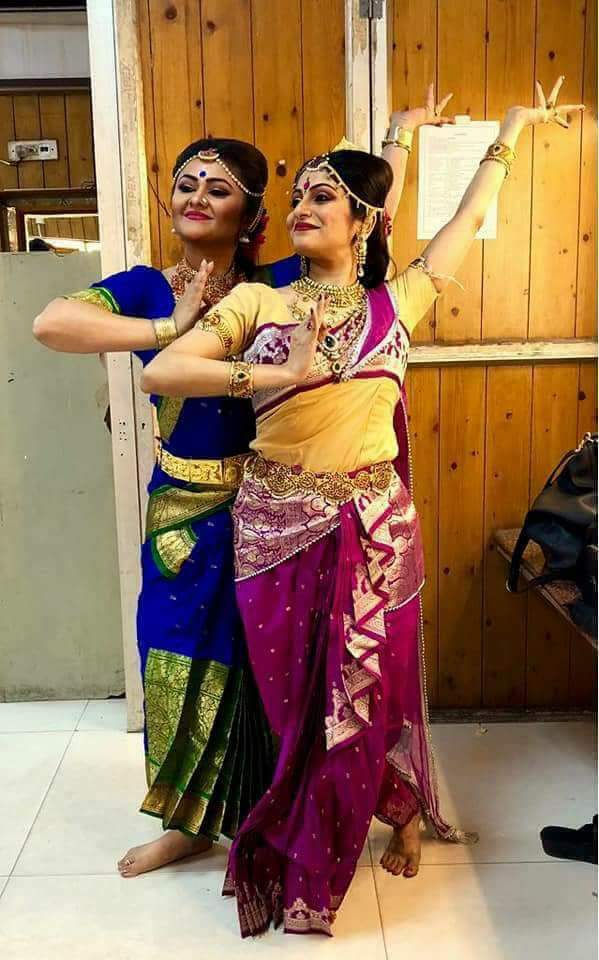 Thanks

to

all
for now.
Thursday, 1 October, 2020
16